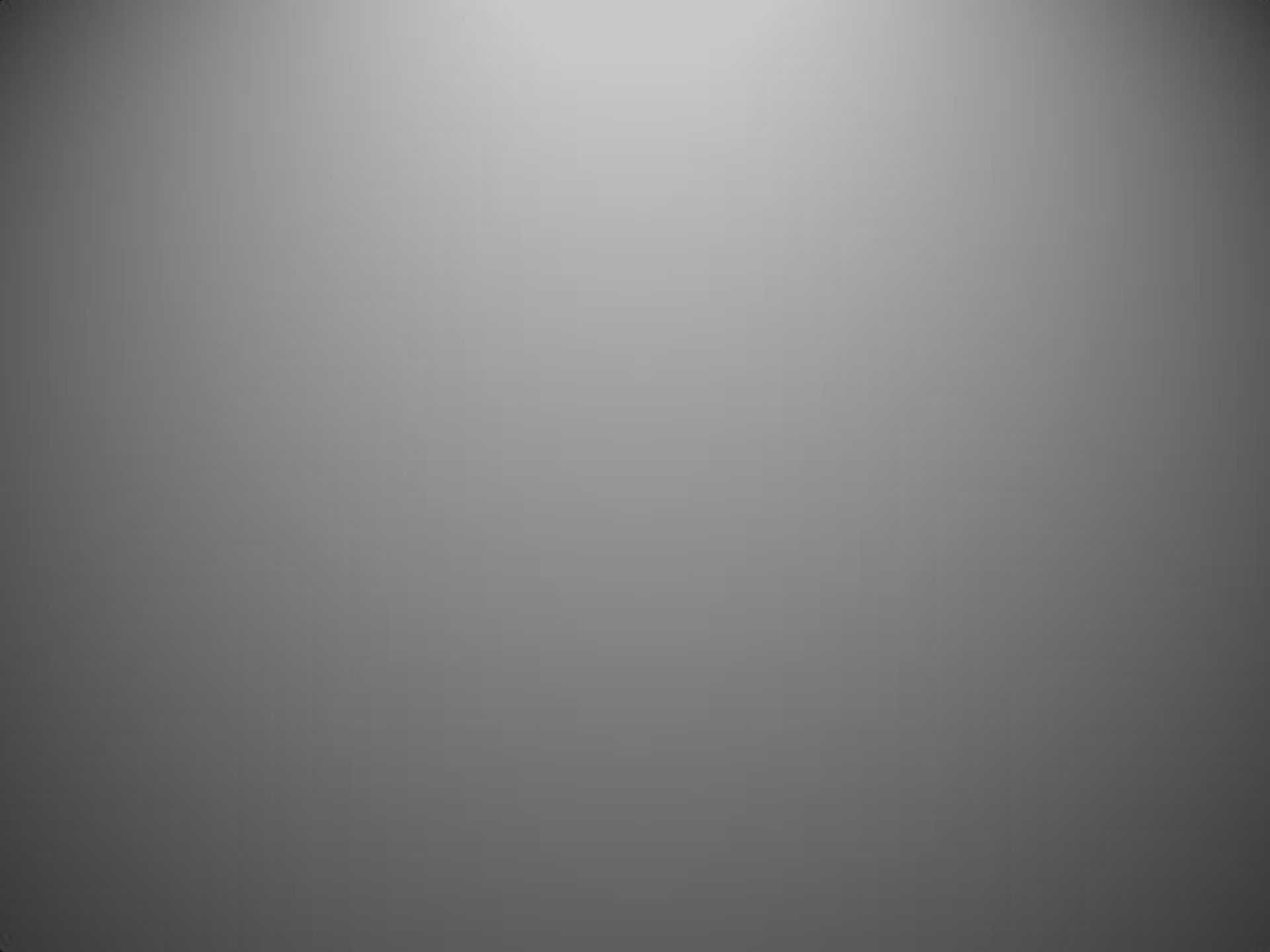 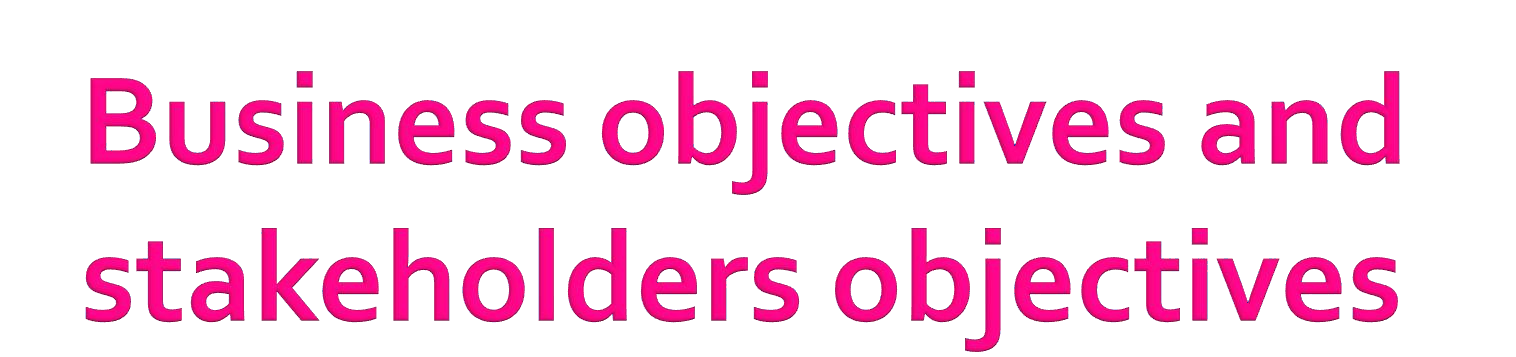 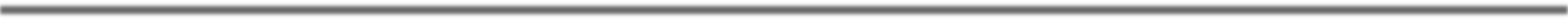 www.igcsebusiness.co.uk
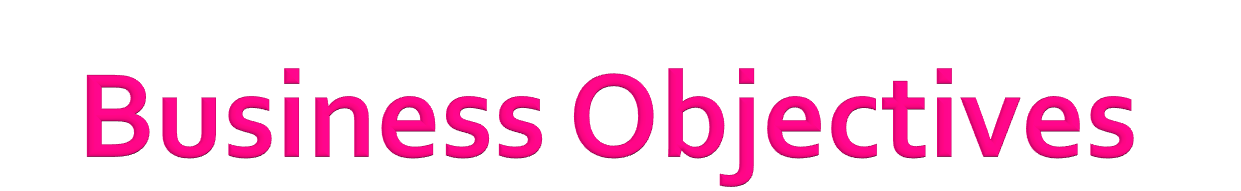 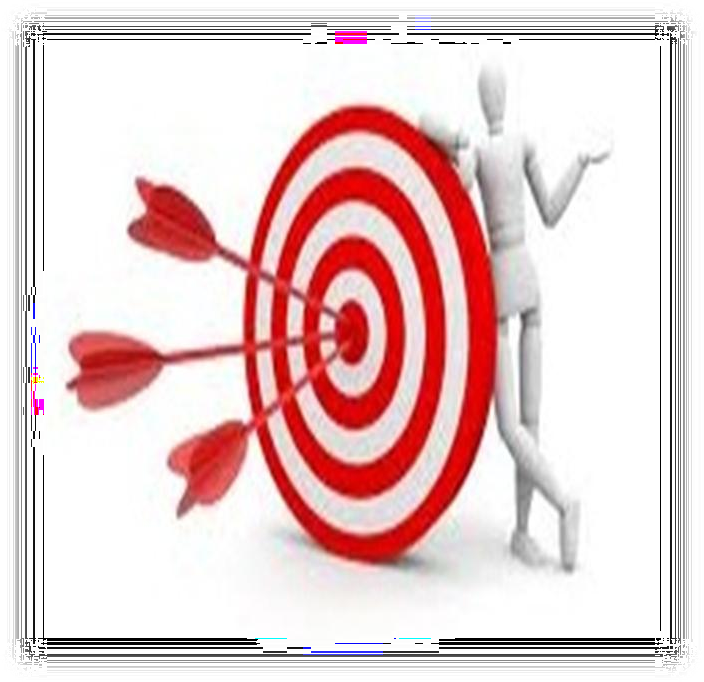 An aim or a target to work  towards.
Businesses are started by
either People…
or Governments
for different reasons and purposes.
What do you think are possible reasons for starting a
business?
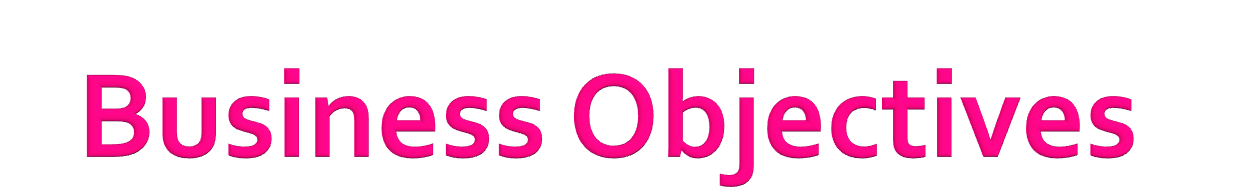 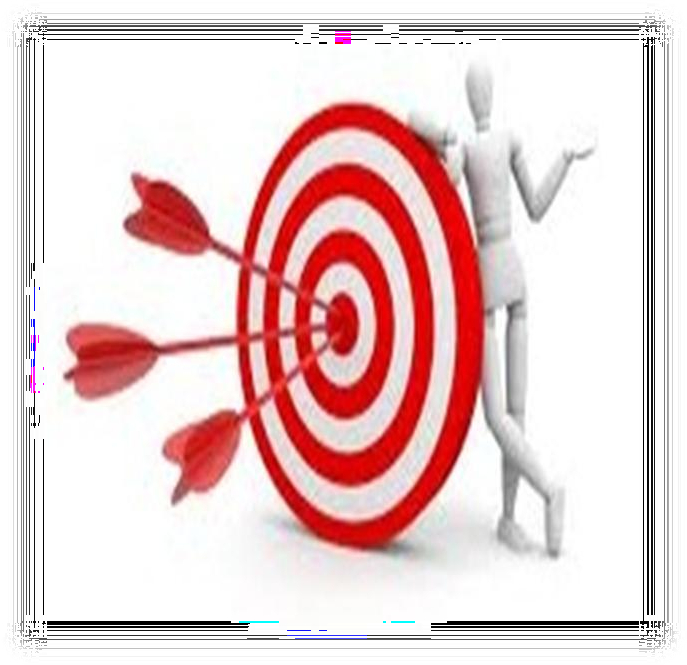 The most common objectives are:
To make a profit
To share the market 
To expand the business
To achieve business survival
To provide a service to the community
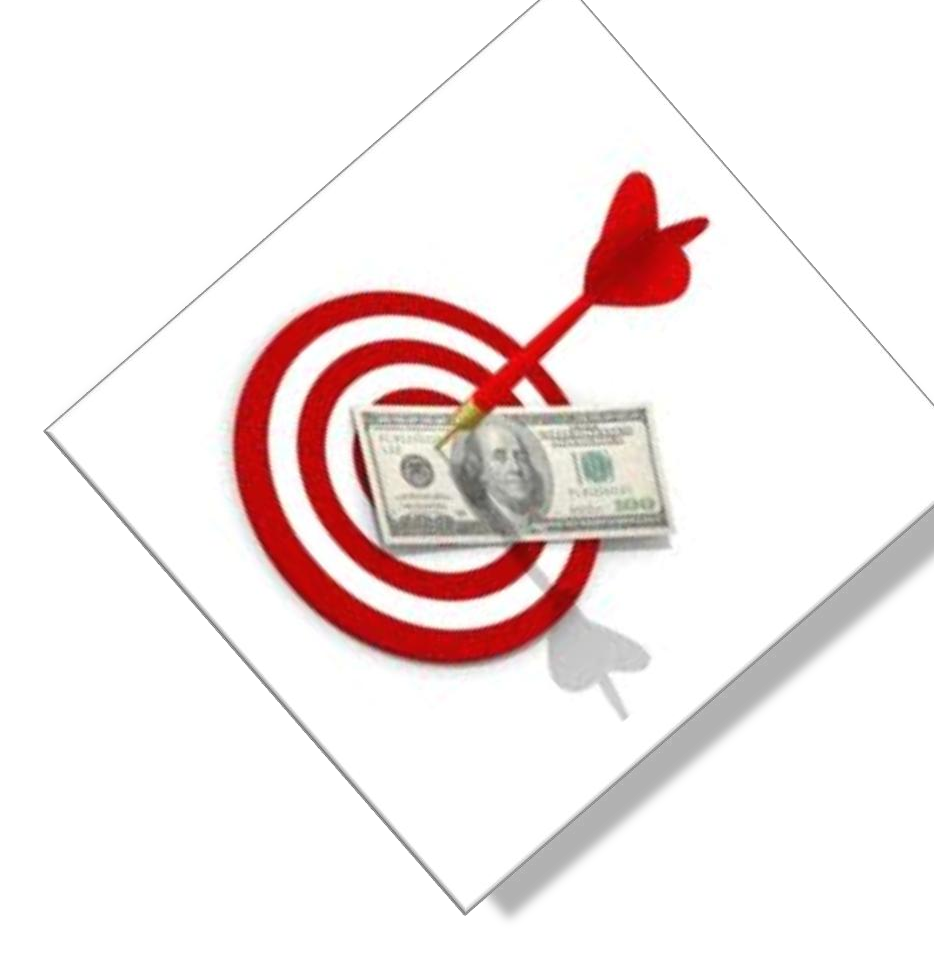 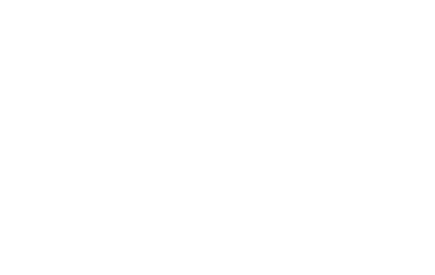 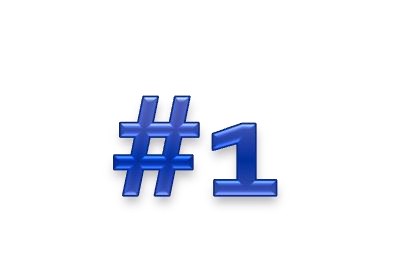 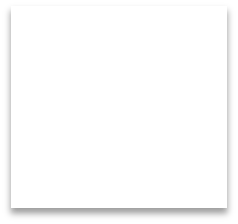 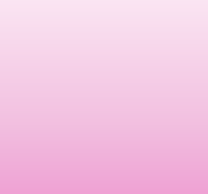 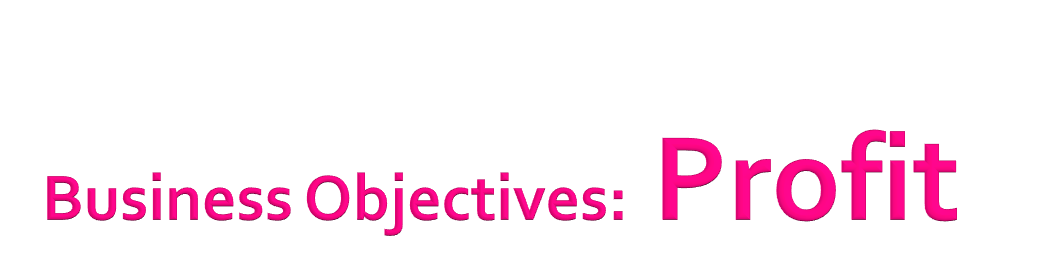 Businesses owned by private individuals
rather than the government are run to
make profits.
The owners will each take a share of the profits.

Owners of a business will aim for a satisfactory level of  profits.

Profits are needed to return to the owners… without
profits, they are likely to close the business.
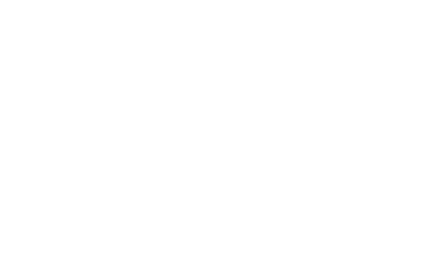 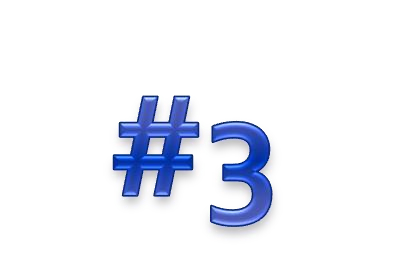 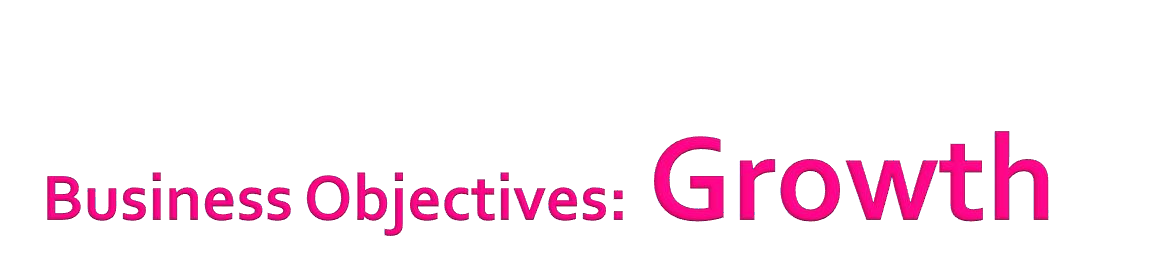 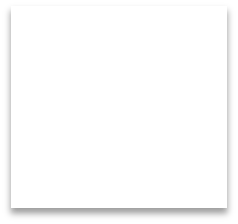 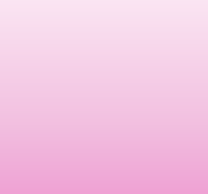 Owners and managers of a business may aim for growth in  the size for a number of reasons:
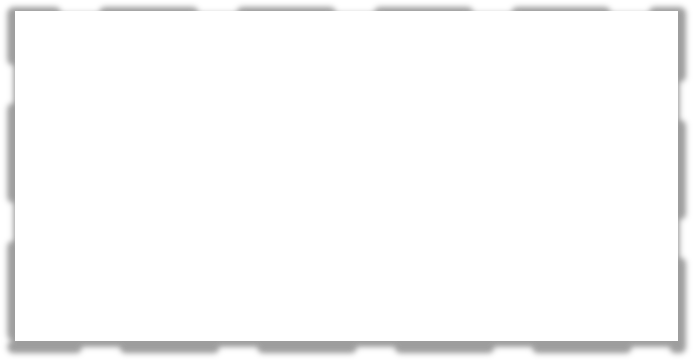 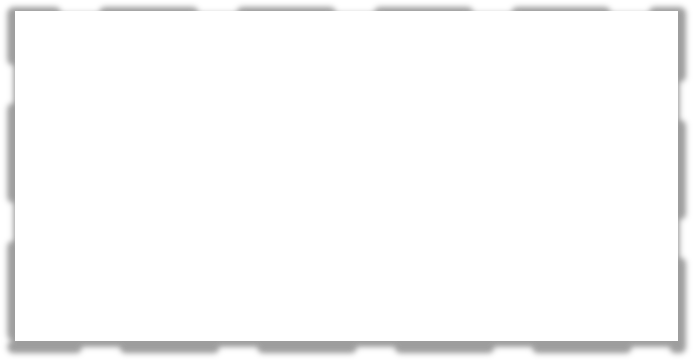 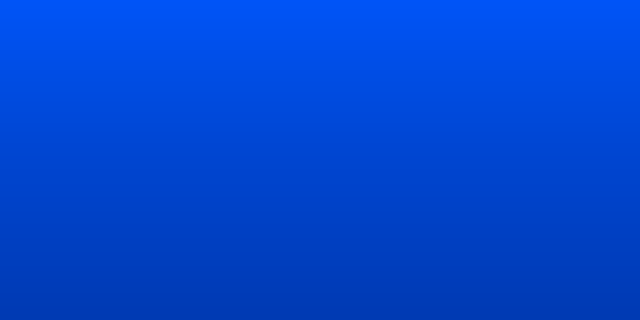 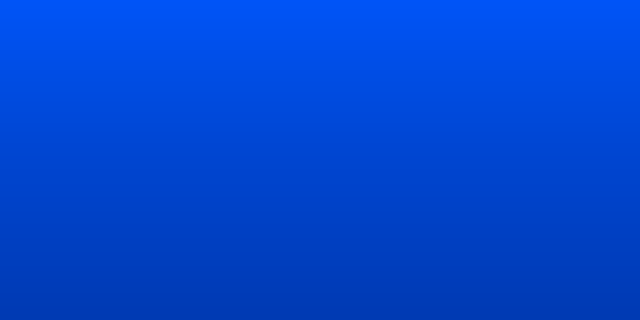 Employees	Managers

Owners
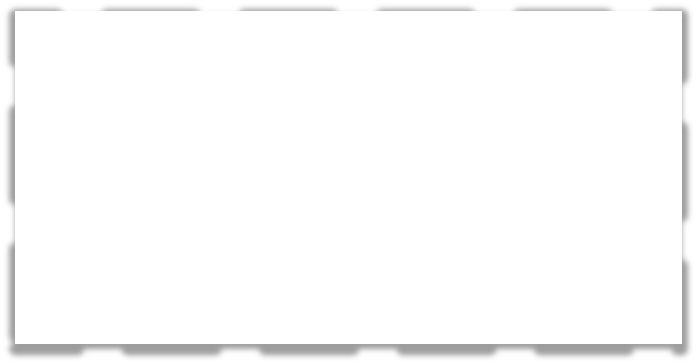 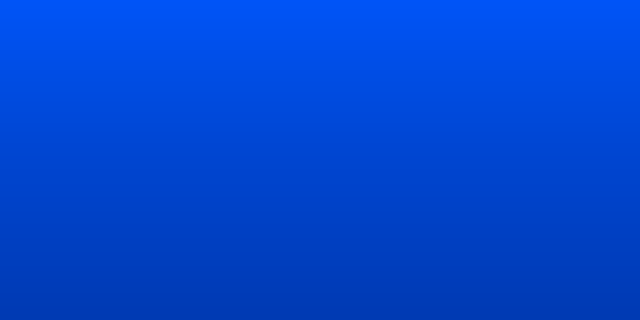 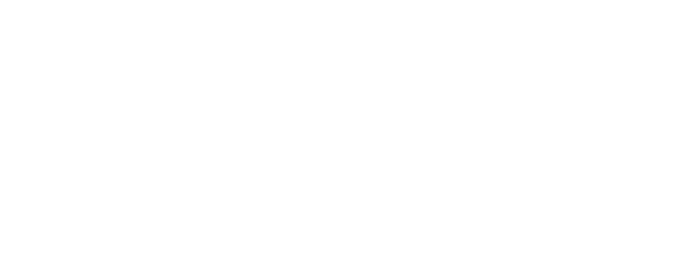 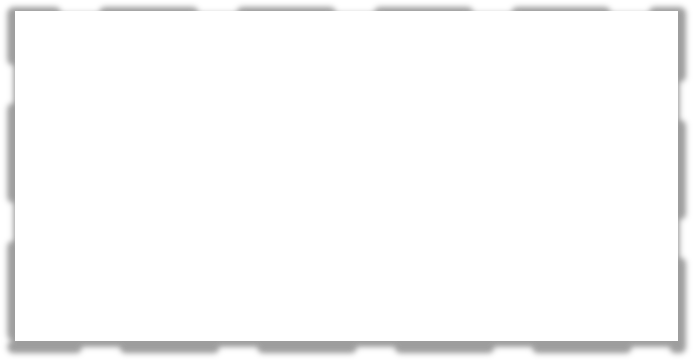 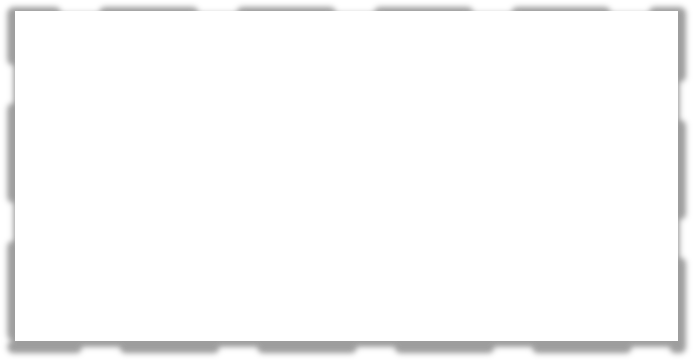 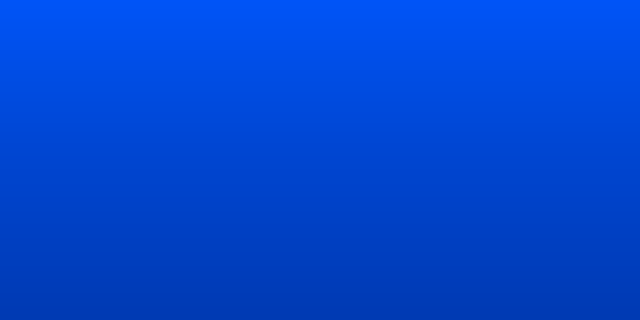 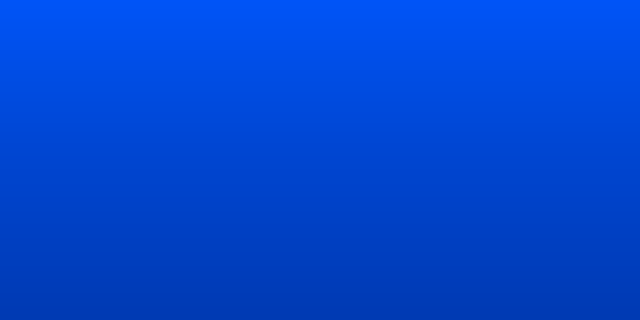 Enterprise
Cost advantages from the  economies of scale
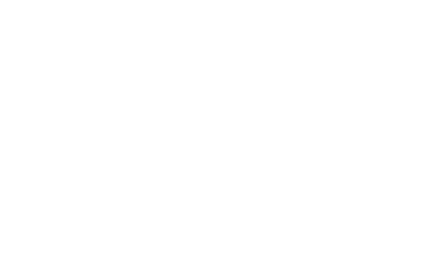 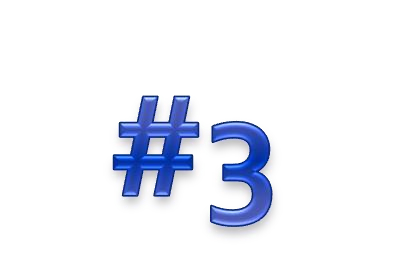 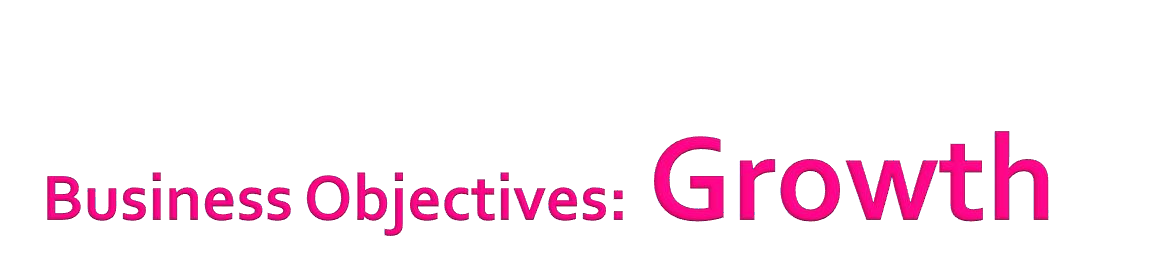 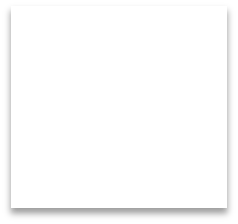 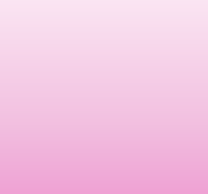 Growth will only be achieved if the business’s consumers are satisfied  with the products or services being provided.
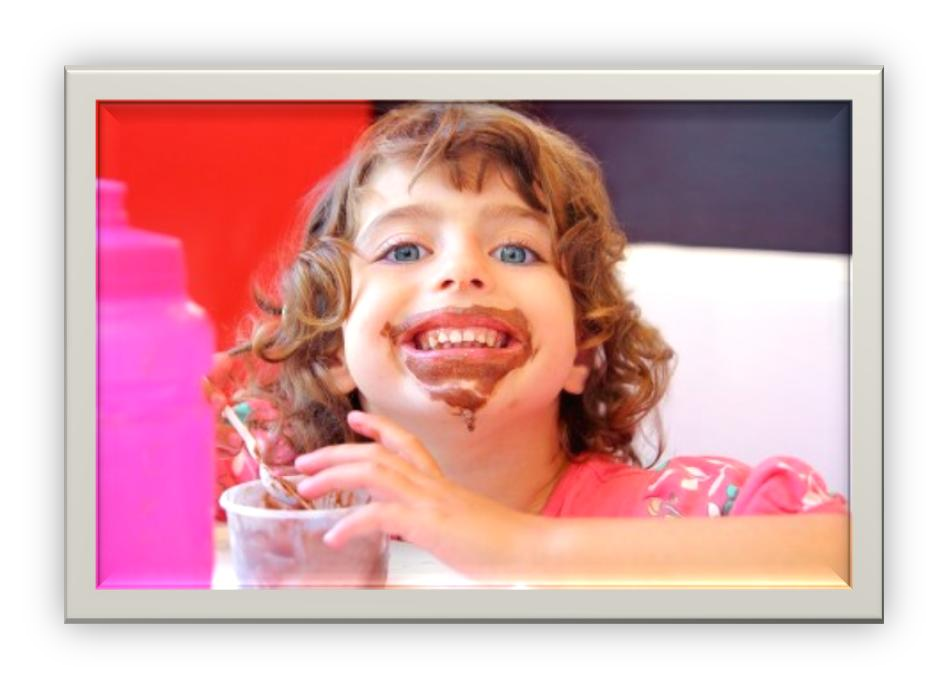 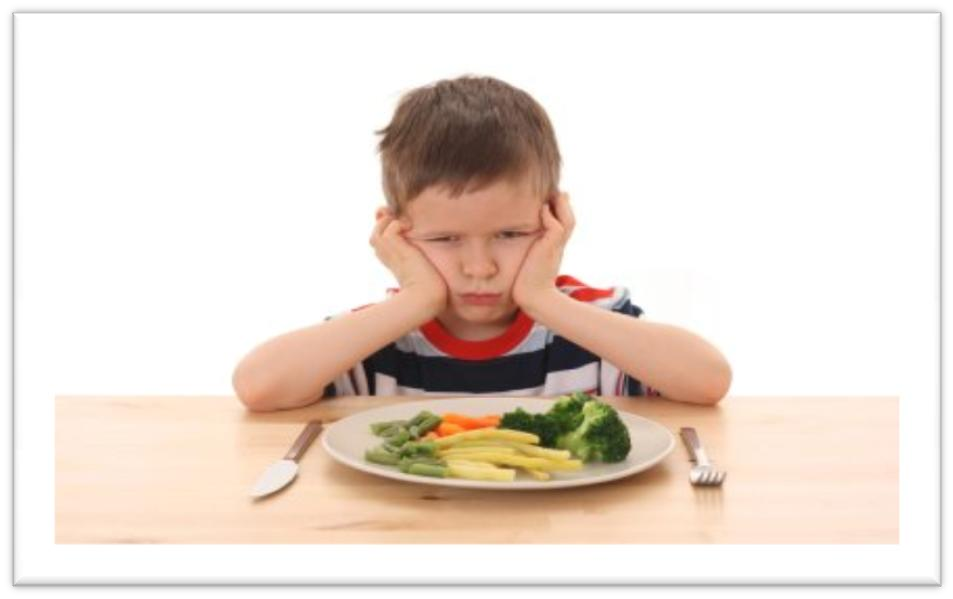 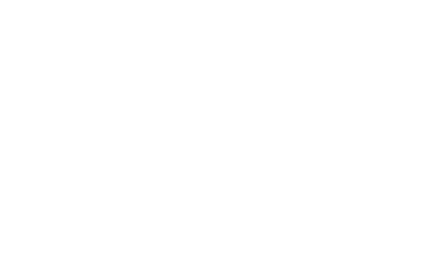 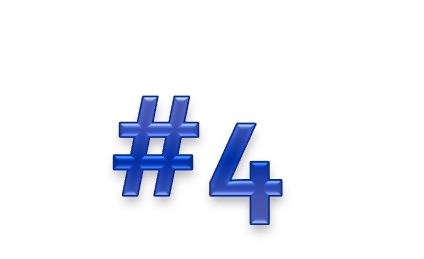 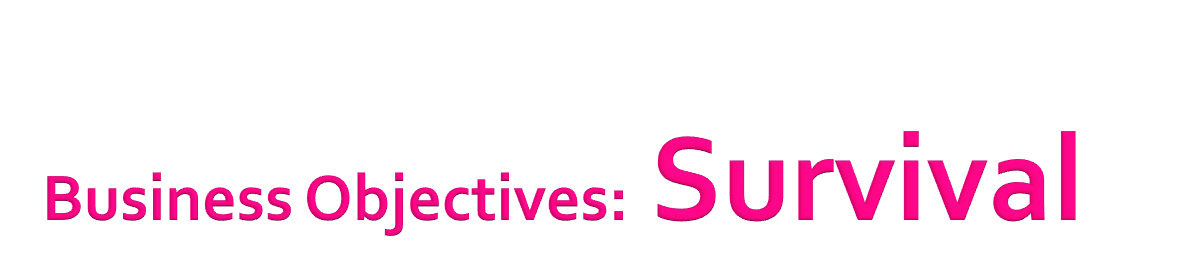 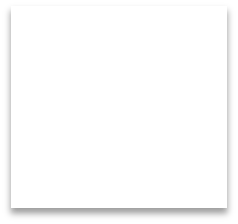 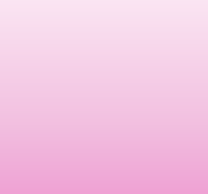 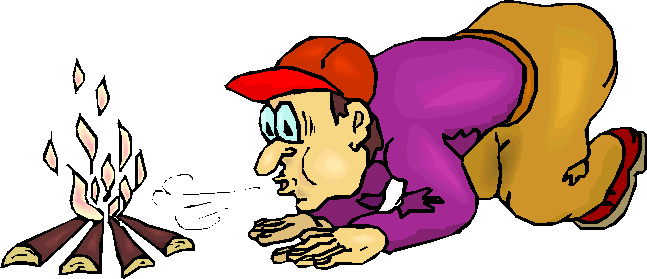 A firm is always trying to survive



Possible threats to the business:
A firm recently launching in the business
Economy is in financial trouble (recession)
New competition in the market
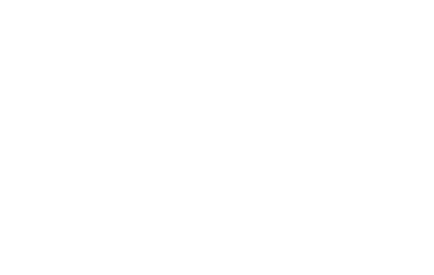 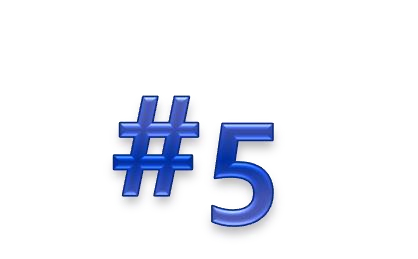 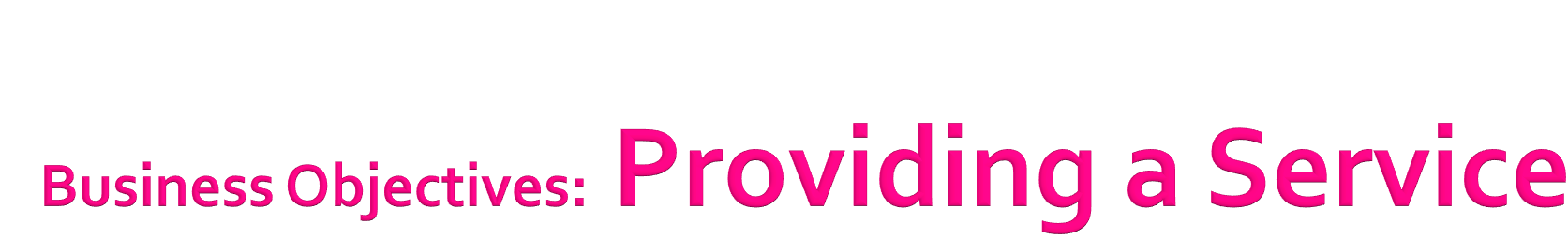 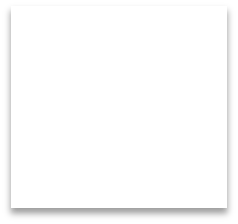 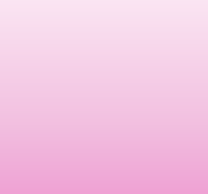 In some countries, important businesses are  owned by the government.

The main aim of these businesses is focused
towards providing a service rather than  making profit.
For example, water or electricity supply,  transportation, educational institutions, public  hospitals.